Презентация на тему: «Внешнеторговый контракт»
Автор работы Кокоева Марина 145 группа
Внешнеторговый контракт - это…
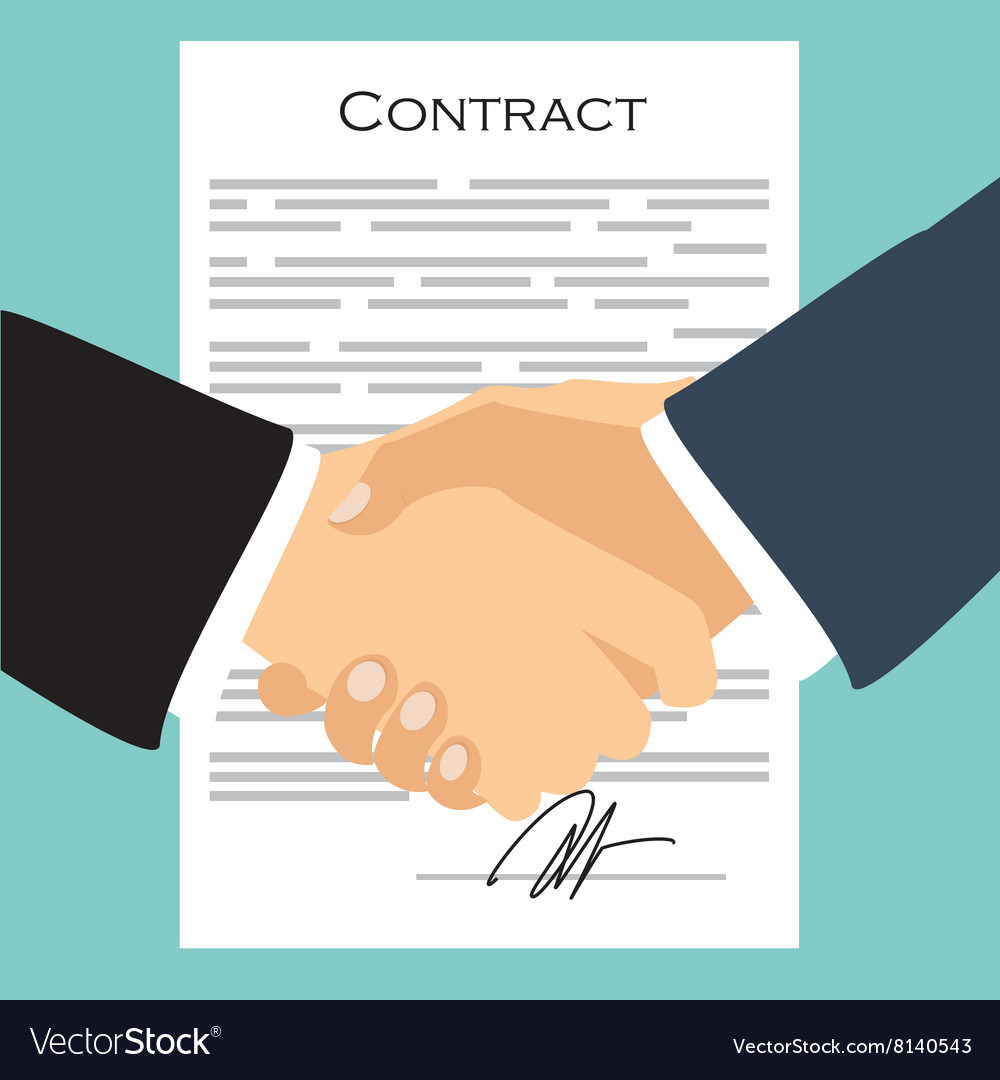 Внешнеторговый контракт – это главный коммерческий документ торговой операции, в котором закреплены права, обязанности и порядок взаимоотношений участников (контрагентов) сделки.
Виды внешнеторгового контракта
Структура внешнеторгового контракта
Дата, место заключения контракта, регистрационный номер; 
Преамбула;
Предмет договора;
Стоимость продукции;
Условия поставки;
Тип упаковки продукции;
Сроки поставки;
…
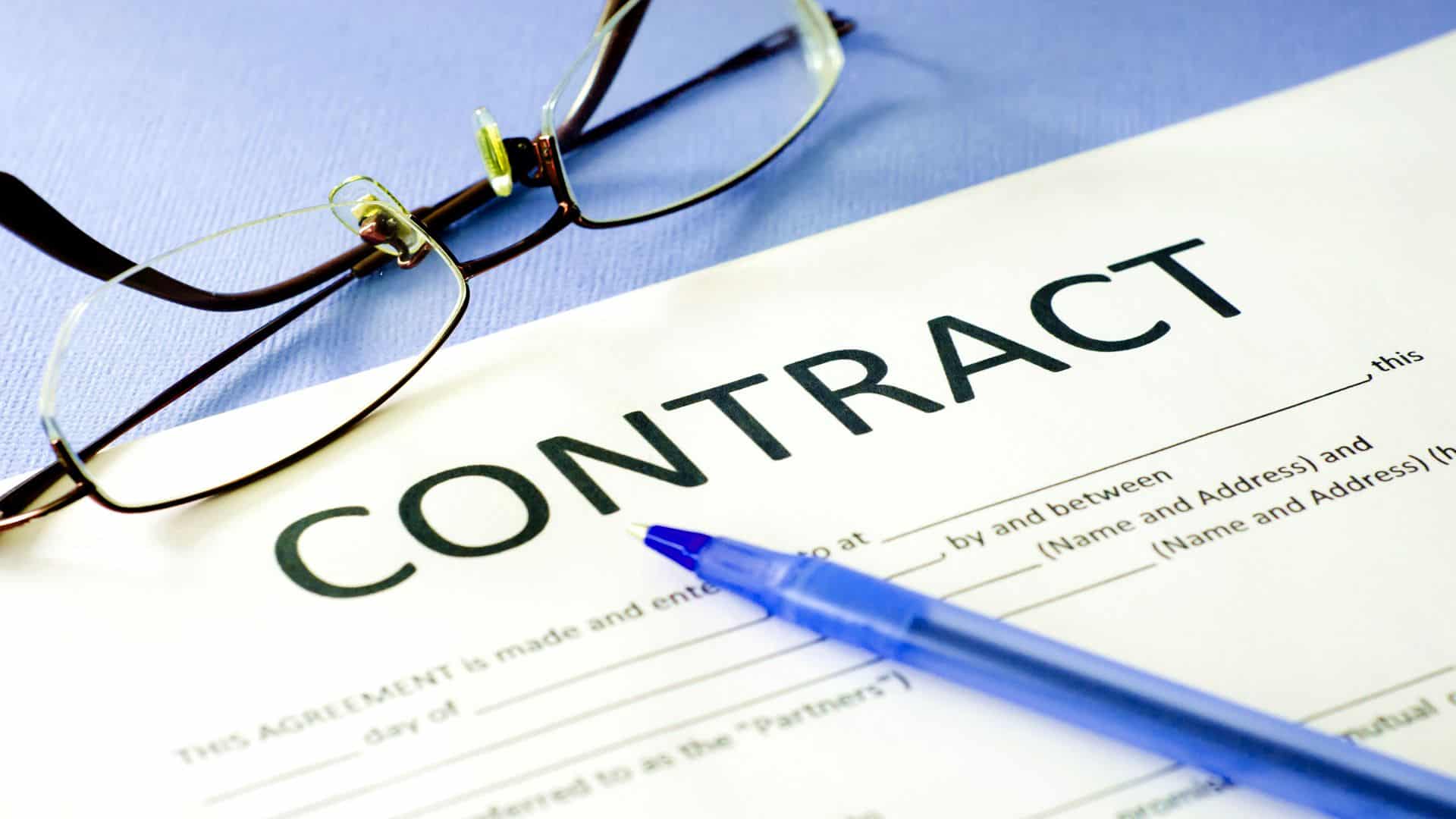 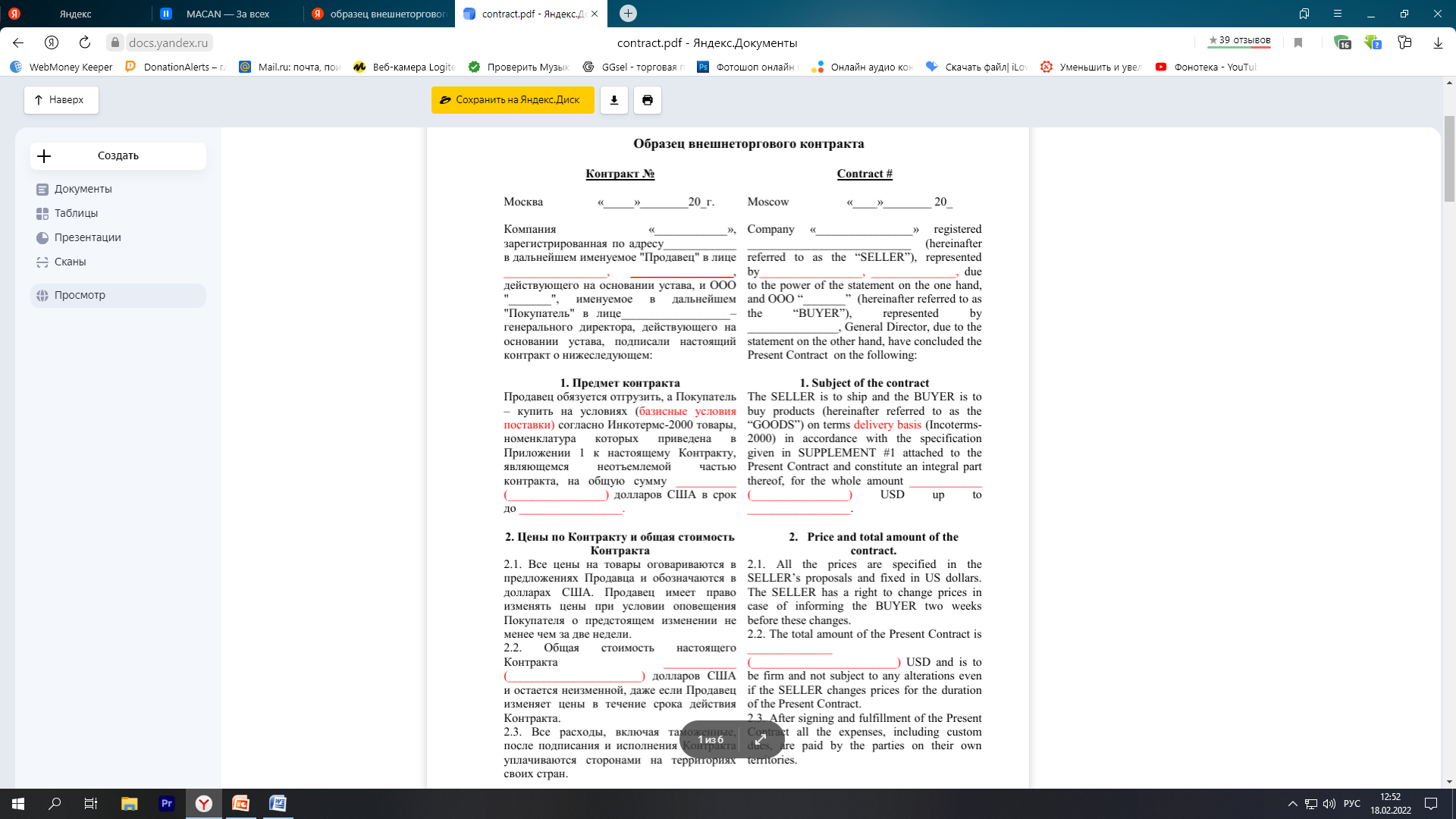 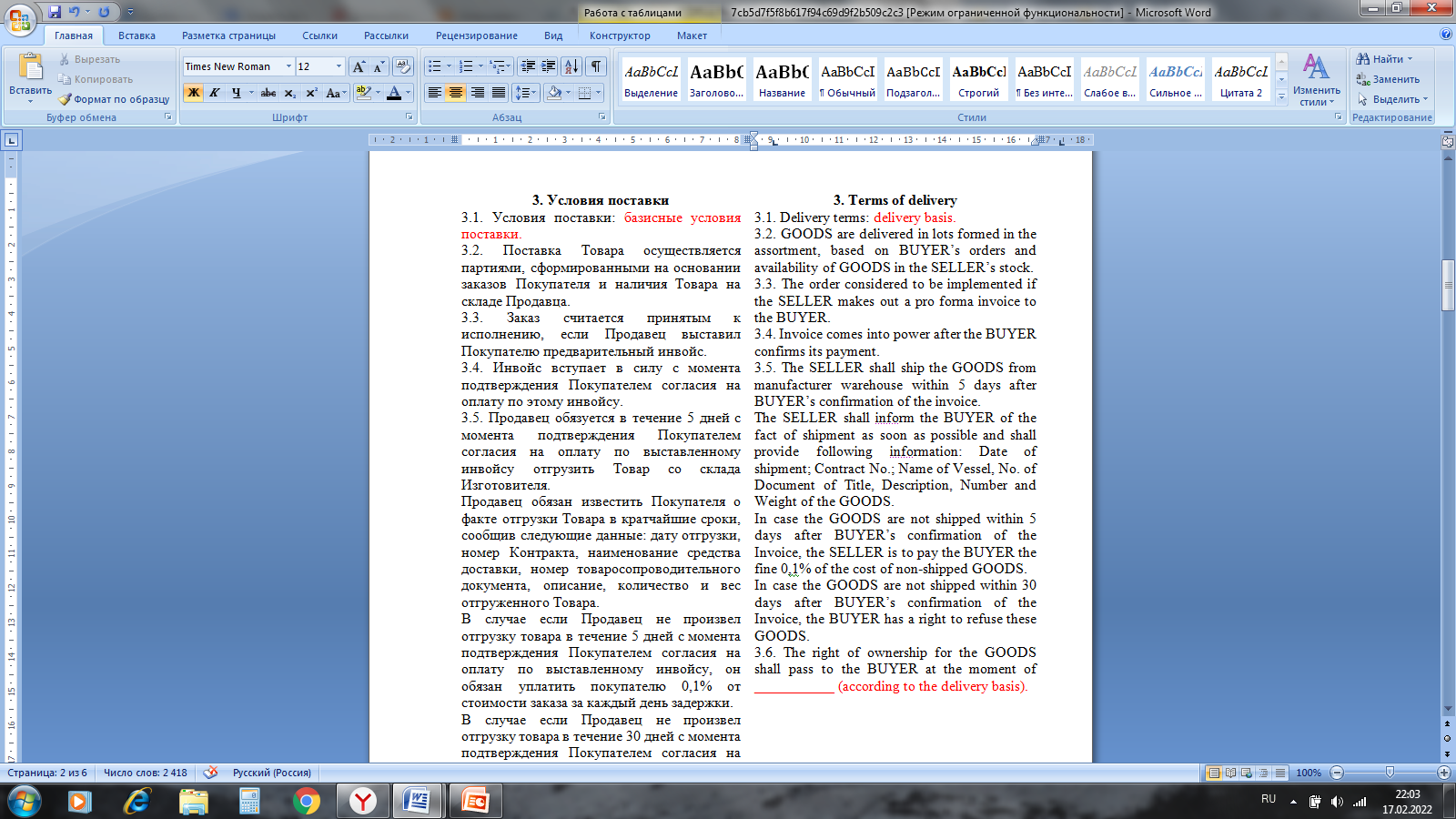 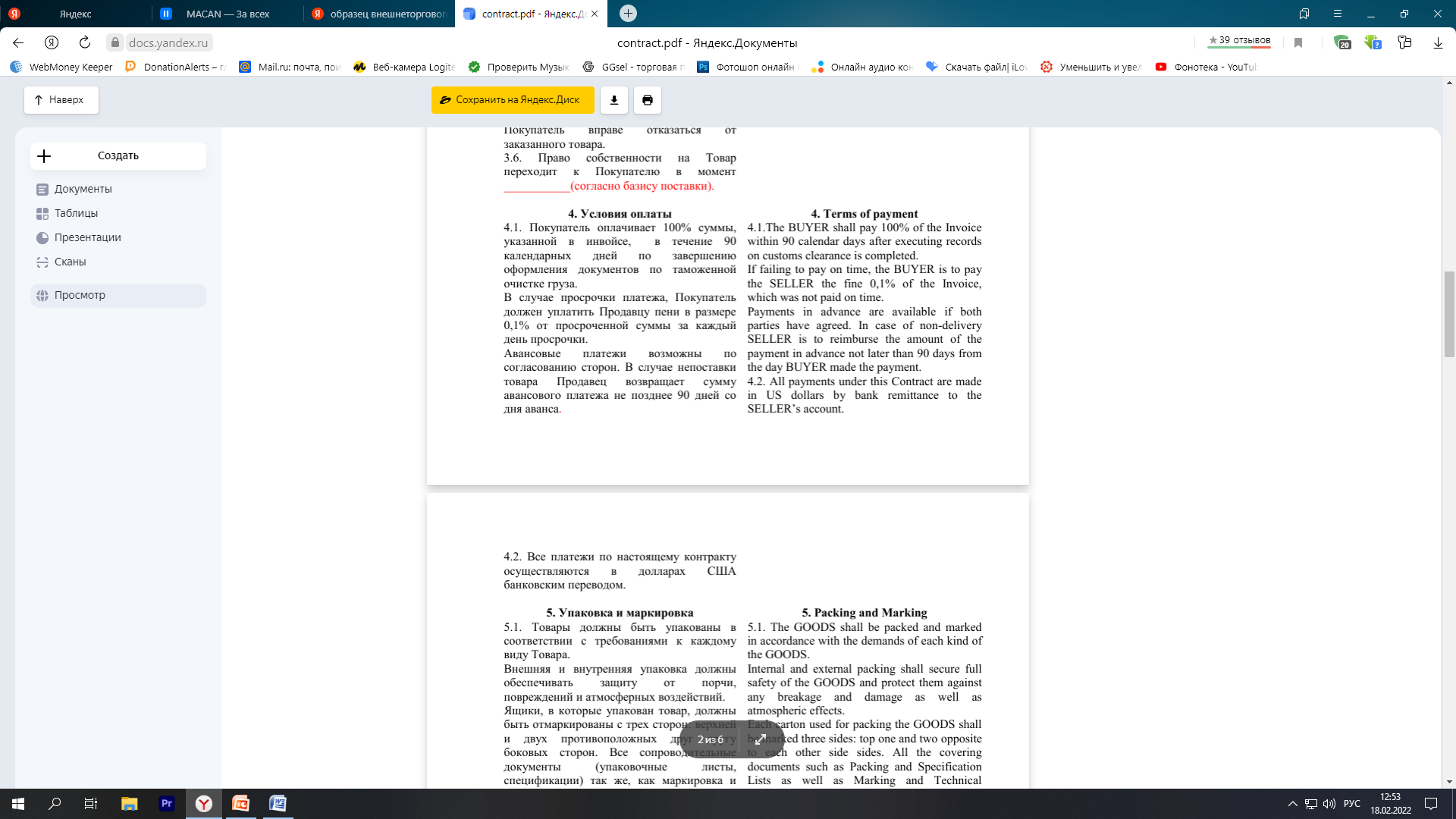 Признаки внешнеторгового контракта
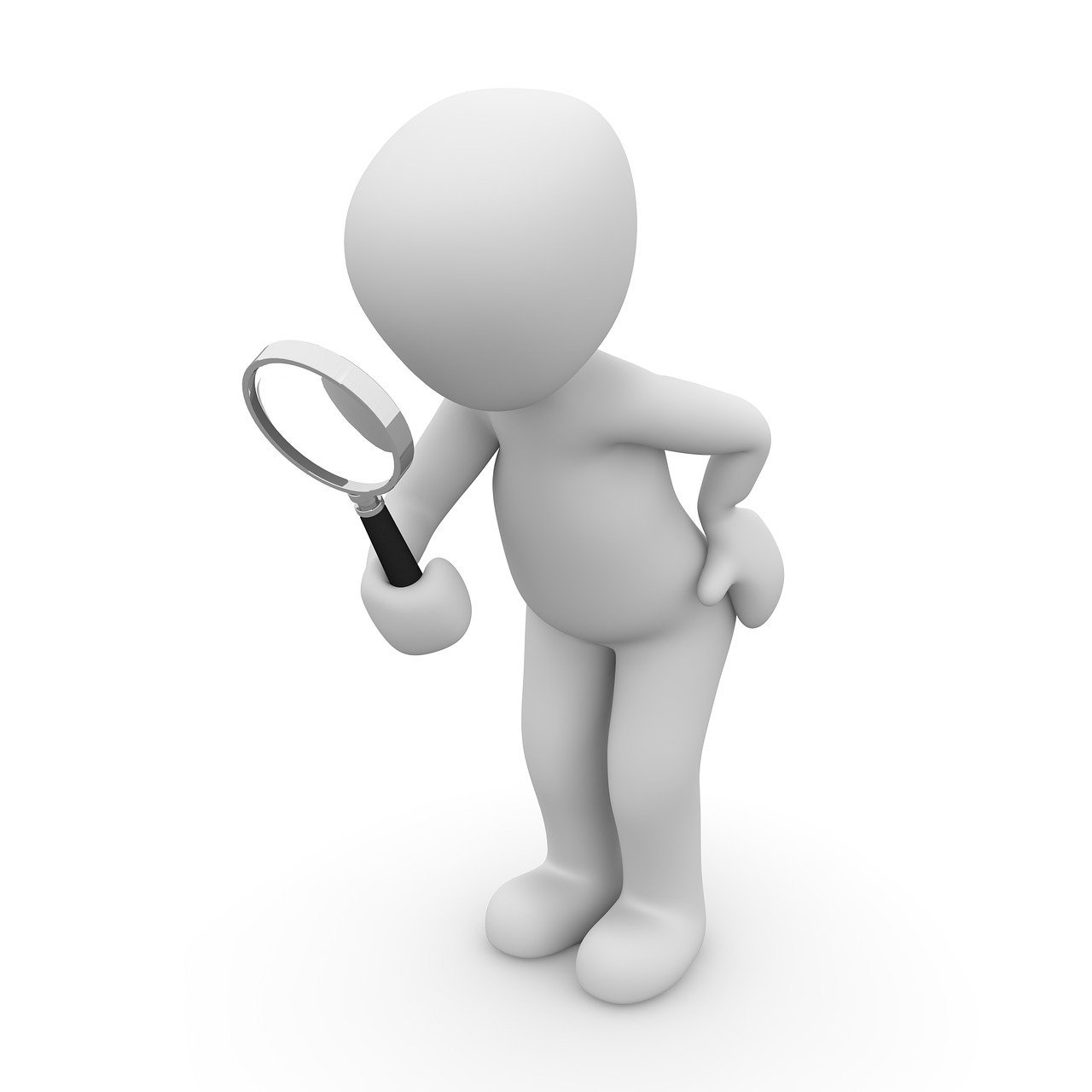 Стороны сделки имеют разную государственную принадлежность;
Между покупателем и продавцом установлены взаимные права и обязанности; 
Оформление по законодательным нормам;
Валютный расчет;
Использование международного права либо прав государства одного из участников;
Выбор международных арбитражных судов для решения споров.
Условия внешнеторгового контракта
Условия контракта — это совокупность соглашений между сторонами, которые оговаривают права и обязанности всех участников сделки.
Обязательные
Второстепенные
Индивидуальные
Порядок заключения внешнеторгового контракта
Этап 1. Стороны обговаривают предстоящий контракт. 
Этап 2. На основании достигнутых соглашений юрист пишет текст договора. 
Этап 3. Стороны ознакомляются с контрактом и подписывают его. 
Этап 4. Если какой-либо из сторон не нравится соглашение, то она отказывается от подписи, консультируется со своим юристом и вносит своё предложение.
Этап 5. Стороны  обговаривают новое предложение и решают, стоит ли его вносить в договор или нет. 
Этап 6. Если несогласная сторона согласна с решением другой стороны, то она подписывает соглашение.
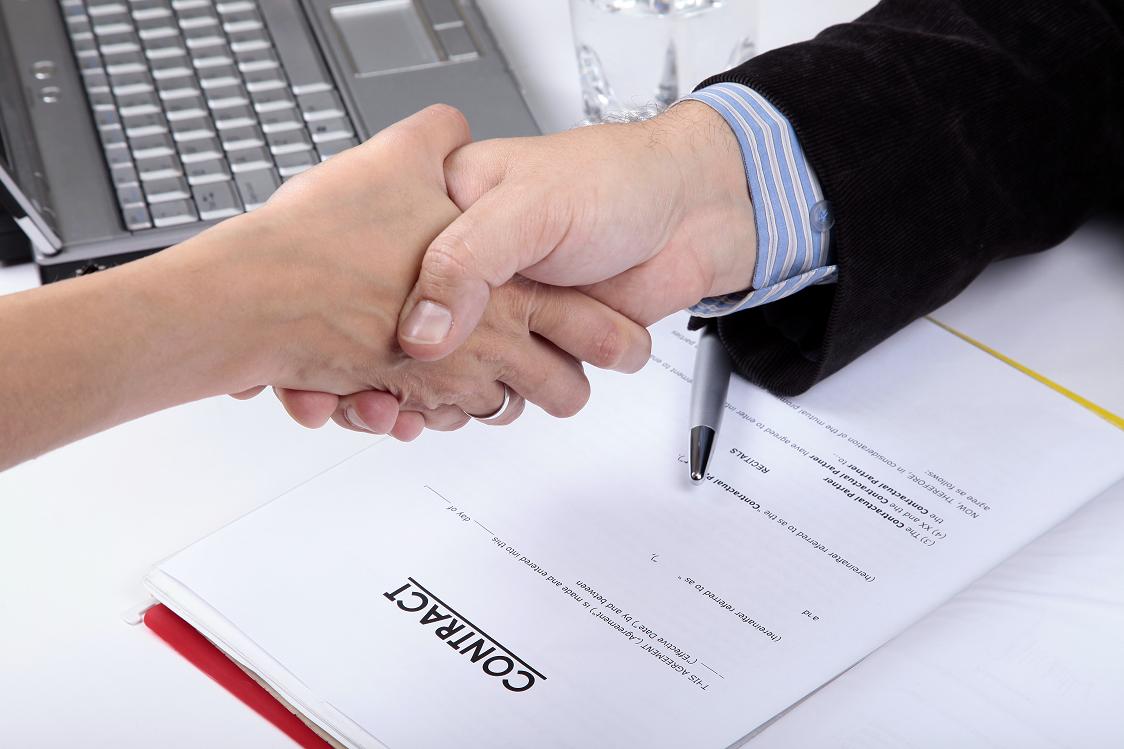 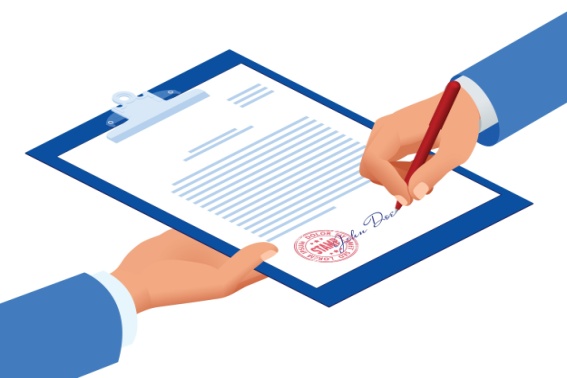 Спасибо за внимание!
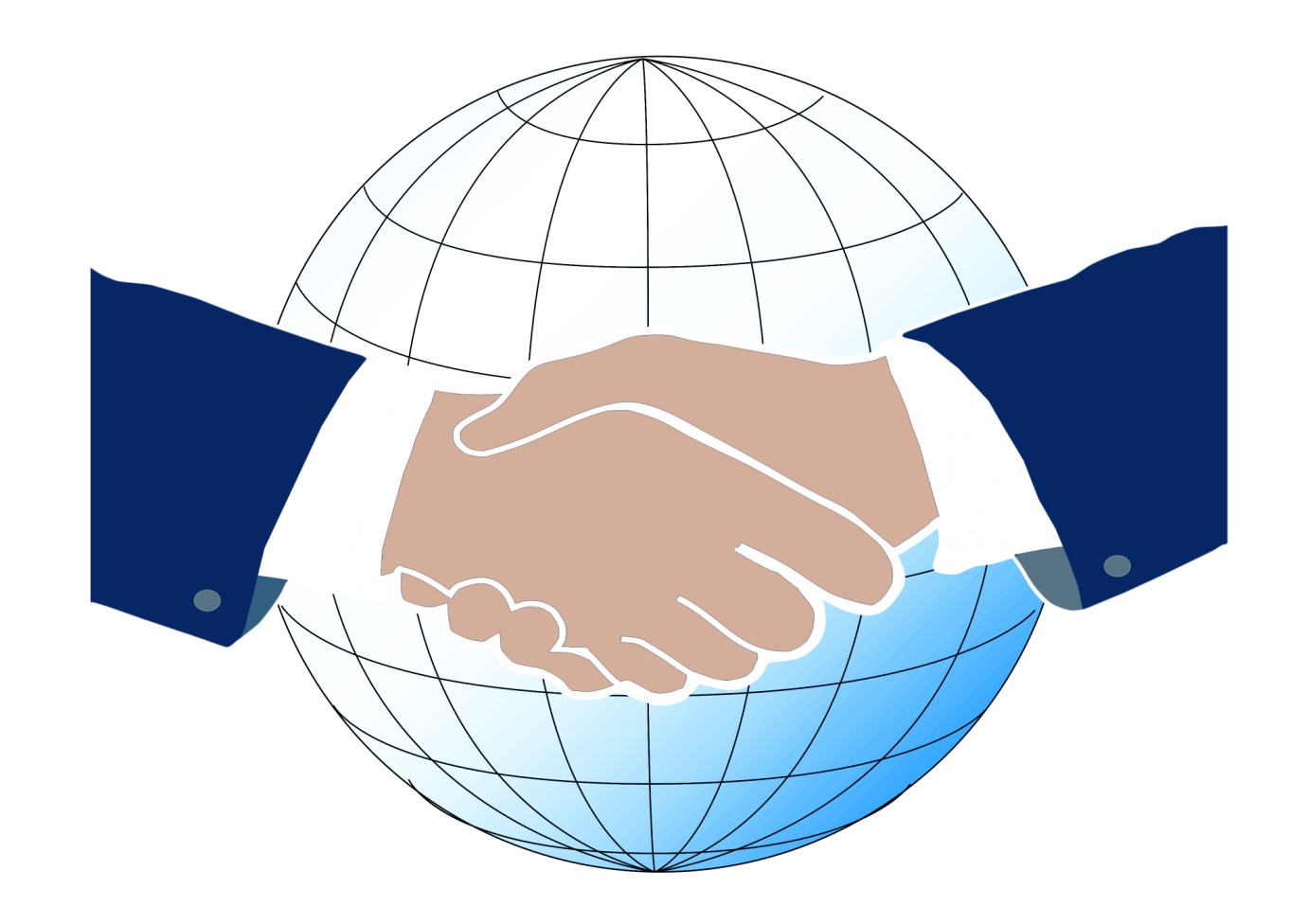